АЛГОРИТМ ВИЗНАЧЕННЯ ЦІНИ ПОДІЛКИ ВИМІРЮВАЛЬНОГО ПРИЛАДУ
ФІЗИЧНУ ВЕЛИЧИНУ ВИМІРЮЮТЬ ПРИЛАДОМ
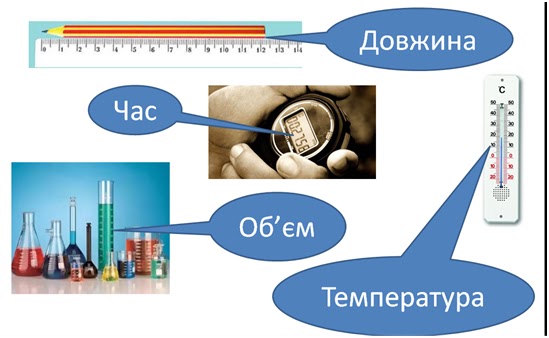 ХАРАКТЕРИСТИКИ ПРИЛАДУ
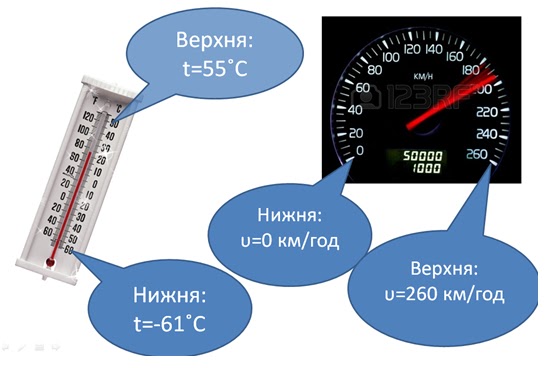 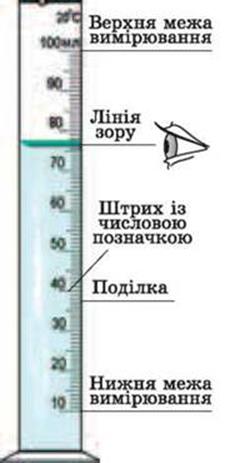 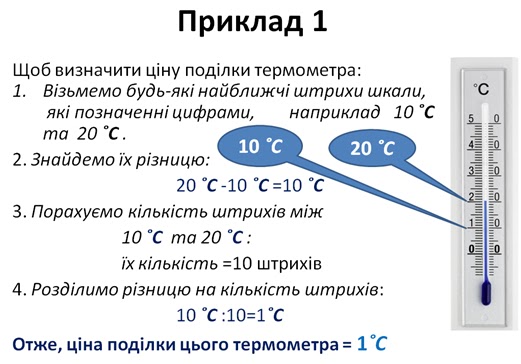 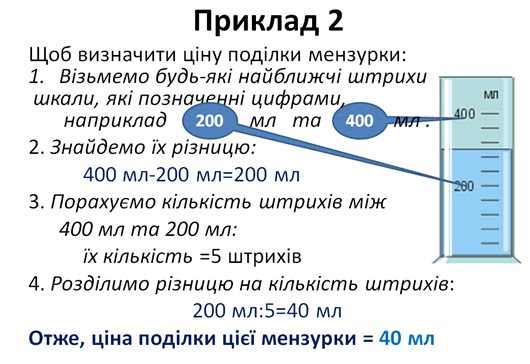 ЗАПИС РЕЗУЛЬТАТУ ВИМІРЮВАННЯ
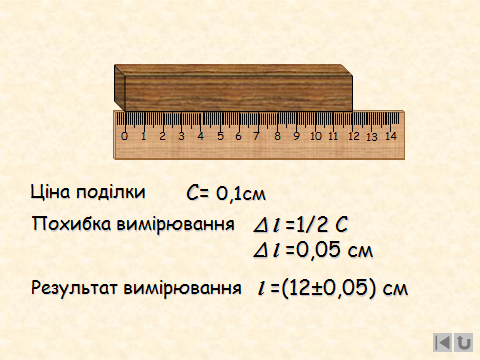